Jméno autora: Mgr. Zdeněk ChalupskýDatum vytvoření: 9. 9. 2012
Číslo DUM: VY_32_INOVACE_11_FY_C
Ročník: I.
Fyzika
Vzdělávací oblast: Přírodovědné vzdělávání
Vzdělávací obor: Fyzika
Tematický okruh: Optika
Téma: Čočky
Metodický list/anotace:

Základní rozdíl mezi spojkou a rozptylkou, názvosloví  podle tvaru čoček.
Konstrukce základního tvaru spojky a rozptylky s úkolem konstrukce dalších tvarů pomocí programu GeoGebra nebo klasického rýsování 
Klasifikace vad čoček a obecně  jejich odstraňování, využití ve fotografii.
Čočky
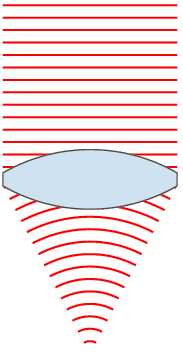 Obr. 1
► Základní vlastnosti čoček
► Spojka a rozptylka
► Provedení čoček
► Konstrukce spojky a rozptylky
► Konstrukce základních druhů čoček
► Vady čoček
► Odstranění barevné vady
Základní vlastnosti čoček
Optická čočka je nejjednodušší optická soustava dvou centrovaných ploch, kulových, nebo jedné kulové a jedné rovinné plochy (sklo, plast, organická hmota u oka). Slouží: k „zachycení“ obrazu, jeho promítání nebo korekci (u očních vad)
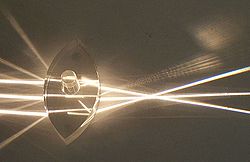 Paprsek, dopadající na libovolné místo povrchu čočky se uvnitř čočky láme podle Snellova zákona a podle stejného zákona se lomí na protilehlém povrchu. Kromě toho se malá část světla odráží zpět.
F, F´, F1´,  F´1 předmětové a obrazové ohniska lámavých ploch
Obr. 3
Tenká a tlustá čočka
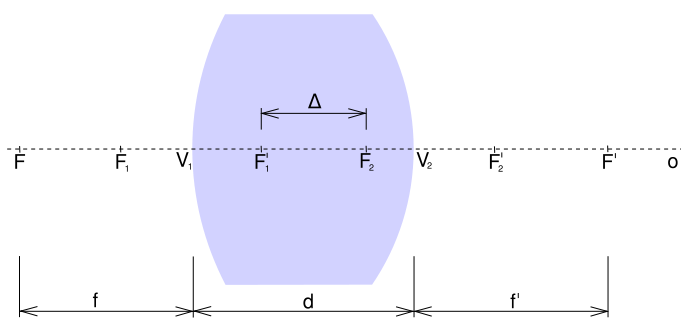 V praxi je obvykle tloušťka čočky d mnohem menší než poloměry křivosti jednotlivých lámavých ploch R1 a R2, tzn. d << R1 a d << R2.
Taková čočka se označuje jako tenká.

V opačném případě se mluví o tlusté čočce.
R
Obr. 9
[Speaker Notes: https://www.wikiskripta.eu/w/Zobrazen%C3%AD_lomem,_%C4%8Do%C4%8Dkov%C3%A1_rovnice,_optick%C3%A1_mohutnost 
https://www.geogebra.org/m/rvnpqYGB]
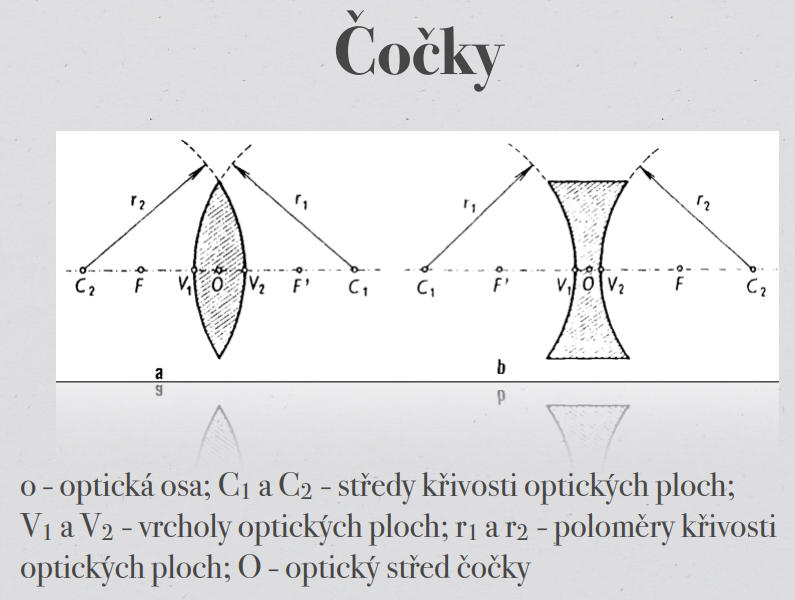 f
f
f´
f´
d
d
F ... předmětové ohnisko, F´ … obrazové ohnisko, d … tloušťka čočky
f … předmětová, f´… obrazová ohnisková vzdálenost – získáme výpočtem
Spojka a rozptylka
Jsou-li vrcholy V1 a V2 blízko sebe jedná se o tenkou čočku.
U velmi tenkých čoček platí s dostatečnou přesností f = r.
Paprsky se sbíhají
Paprsky se rozbíhají
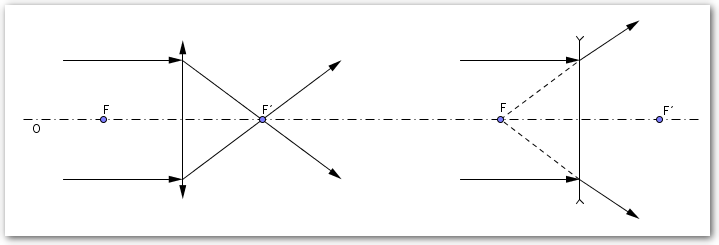 Obr. 2
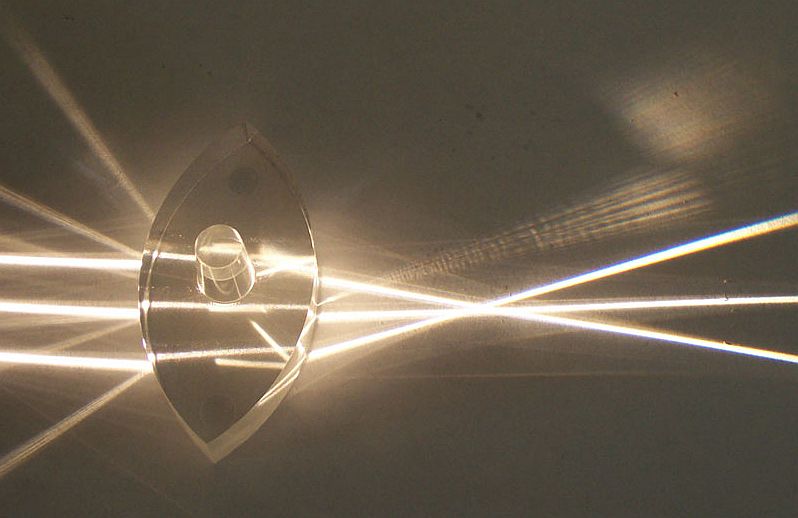 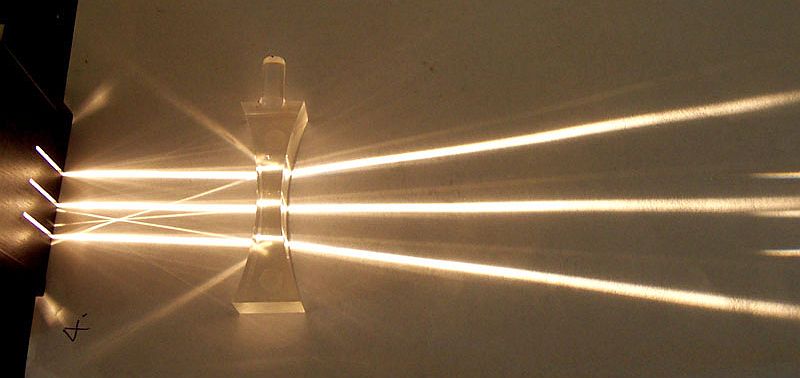 Obr. 3
Obr. 4
[Speaker Notes: https://www.wikiskripta.eu/w/Zobrazen%C3%AD_lomem,_%C4%8Do%C4%8Dkov%C3%A1_rovnice,_optick%C3%A1_mohutnost 
https://www.geogebra.org/m/rvnpqYGB]
Provedení čoček
spojky – konvexní čočky
rozptylky – konkávní čočky
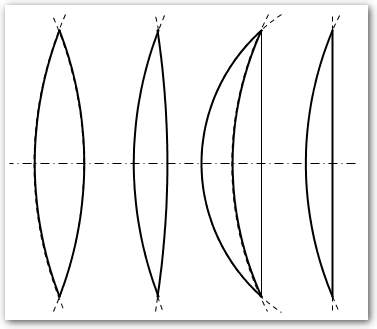 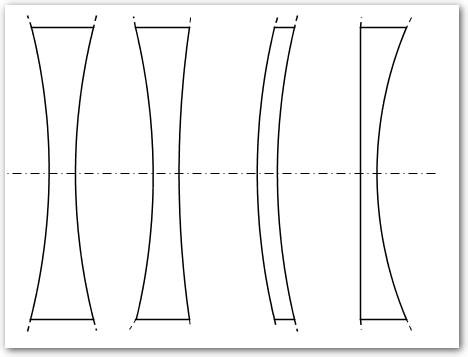 1
2
3
4
5
6
7
8
Obr. 5
Obr. 6
1, 5 symetrické
2, 6 nesymetrické
3, 7 meniskové
4, 8 planární
1, 2, dvojvypuklá
3 dutovypuklá
4 ploskovypuklá
5, 6 dvojdutá
7 vypuklodutá
8 ploskodutá
[Speaker Notes: 875 517]
Konstrukce spojky a rozptylky
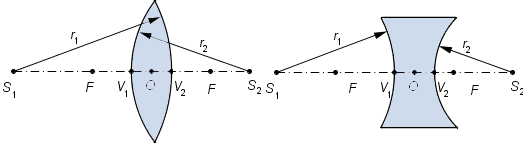 Obr. 7
S … střed křivosti
F … předmětové ohnisko
V … vrchol zrcadla
O …optický střed čočky
r … poloměr křivosti
Úkol: 
proveďte konstrukci dalších čoček z obrázku na snímku 4 nebo 6.
Ke konstrukci použijte volně dostupný program GeoGebra nebo konstrukci proveďte ručně.
Konstrukce základních druhů čoček
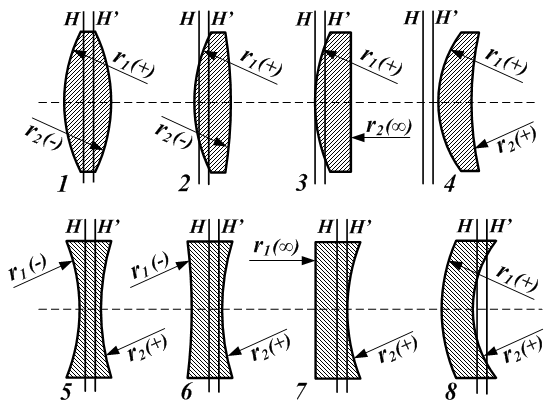 Obr. 8
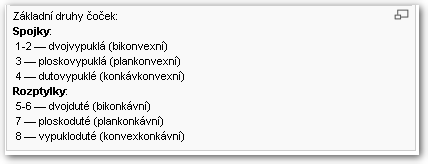 Konstrukce tlusté čočky
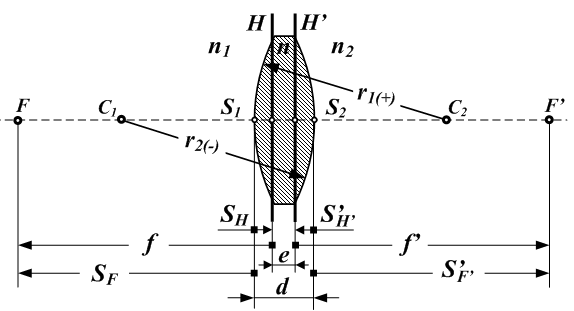 [Speaker Notes: https://www.itnetwork.cz/maturitni-otazka-fyzika-zobrazeni-cocky-zrcadla-pristroje
https://cs.wikipedia.org/wiki/%C4%8Co%C4%8Dka_(optika)]
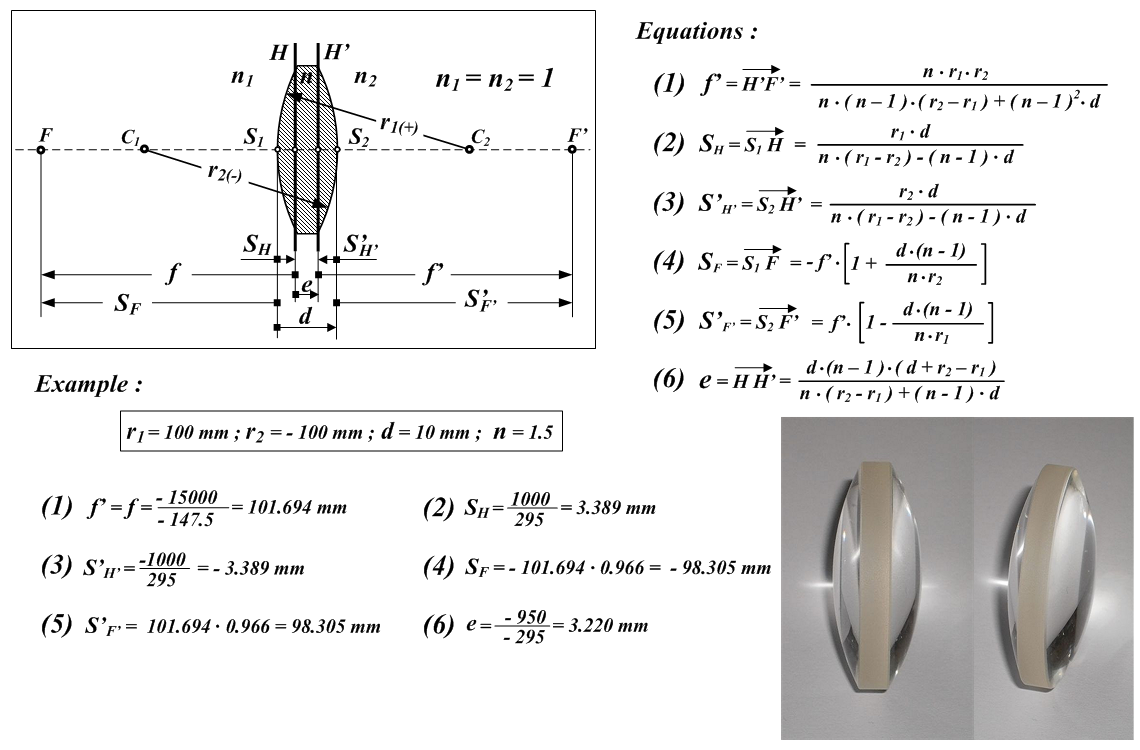 Vady čoček
Otvorová vada
Barevná vada spojné čočky
Odlišný lom způsobený různými úhly dopadu
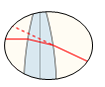 Odlišný lom pro různé bary. Čočka pracuje jako velké množství optických hranolů.
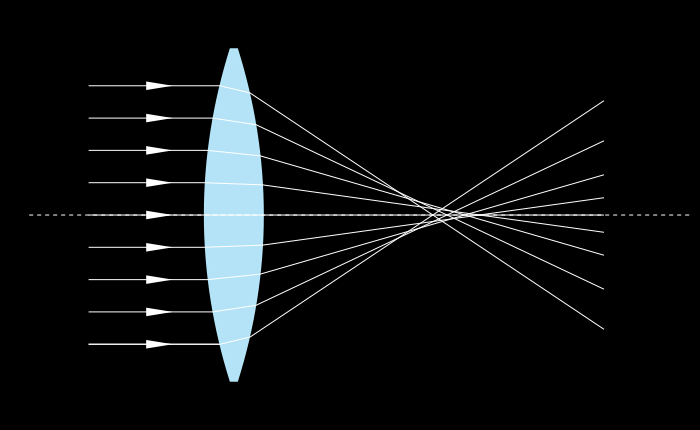 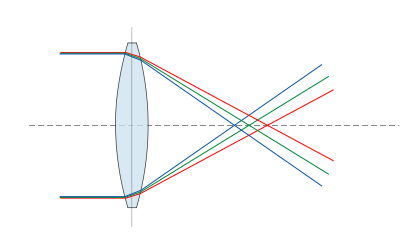 Obr. 11
Obr. 10
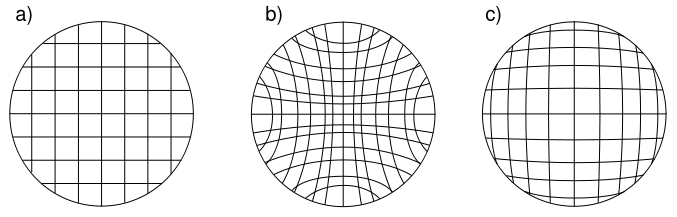 Zkreslení obrazu
a) rastr – slouží k určení zkresleníb) poduškovité zkresleníc) soudkovité zkreslení

Větší zkreslení vykazují levné čočky a objektivy (např. z plastu).
Obr. 12
Odstranění barevné vady
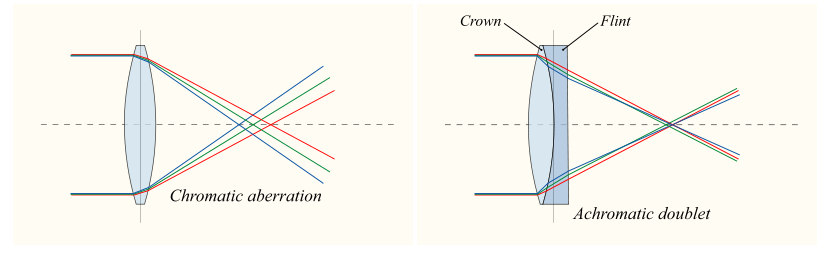 Obr. 13
Obr. 14
Různé materiály čoček mohou být také použity pro minimalizaci barevné vady, jako jsou speciální nátěry nebo čočky vyrobené z krystalů fluoritu.
Chromatickou vadu (a ostatní vady) lze částečně odstranit kombinací spojných a rozptylných čoček, což se nazývá achromatizací optické soustavy.
Kvalitní čočky a objektivy, s minimálním výskytem různých vad, jsou velmi drahé, jejich výroba je náročná.
Citace
Obr. 1 ALEXANDROV, Oleg. File:Lens and wavefronts.gif - Wikipedia, the free encyclopedia[online]. [cit. 9.9.2012]. Dostupný na WWW: http://en.wikipedia.org/wiki/File:Lens_and_wavefronts.gif
Obr. 2, 5, 6 Archiv autora
Obr. 3 FIR0002. Súbor:Large convex lens.jpg - Wikipédia [online]. [cit. 9.9.2012]. Dostupný na WWW: http://sk.wikipedia.org/wiki/S%C3%BAbor:Large_convex_lens.jpg
Obr. 4 FIR0002. Súbor:Concave lens.jpg - Wikipédia [online]. [cit. 9.9.2012]. Dostupný na WWW: http://sk.wikipedia.org/wiki/S%C3%BAbor:Concave_lens.jpg
Obr. 7. KRÁLOVÁ, Magda. Techmania - Edutorium [online]. [cit. 9.9.2012]. Dostupný na WWW: http://www.techmania.cz/edutorium/clanky.php?key=717 
Obr. 8. TAMASFLEX. Soubor:Lens shapes.png – Wikipedie [online]. [cit. 9.9.2012]. Dostupný na WWW: http://cs.wikipedia.org/wiki/Soubor:Lens_shapes.png
Obr. 9. PAJS. Soubor:Cocka tlusta.svg – Wikipedie [online]. [cit. 9.9.2012]. Dostupný na WWW: http://cs.wikipedia.org/wiki/Soubor:Cocka_tlusta.svg
Obr. 10. PKO. Soubor:Spherical aberration.svg – Wikipedie [online]. [cit. 9.9.2012]. Dostupný na WWW: http://cs.wikipedia.org/wiki/Soubor:Spherical_aberration.svg
Obr. 11. DRBOB; PITEL. Soubor:Lens6a.svg – Wikipedie [online]. [cit. 9.9.2012]. Dostupný na WWW: http://cs.wikipedia.org/wiki/Soubor:Lens6a.svg
Obr. 12. PAJS. Soubor:Cocka vada zkresleni.svg – Wikipedie [online]. [cit. 9.9.2012]. Dostupný na WWW: http://cs.wikipedia.org/wiki/Soubor:Cocka_vada_zkresleni.svg
Obr. 13. MELLISH, Bob. File:Chromatic abberation lens diagram.svg - Wikipedia, the free encyclopedia [online]. [cit. 9.9.2012]. Dostupný na WWW: http://en.wikipedia.org/wiki/File:Chromatic_abberation_lens_diagram.svg
Obr. 14. DRBOB. File:Lens6b-en.svg - Wikipedia, the free encyclopedia [online]. [cit. 9.9.2012]. Dostupný na WWW: http://en.wikipedia.org/wiki/File:Lens6b-en.svg
Literatura
Wikipedia: the free encyclopedia [online]. San Francisco (CA): Wikimedia Foundation, 2001-2012 [cit.  9.9.2012]. Dostupné z: http://en.wikipedia.org/wiki/Main_Page